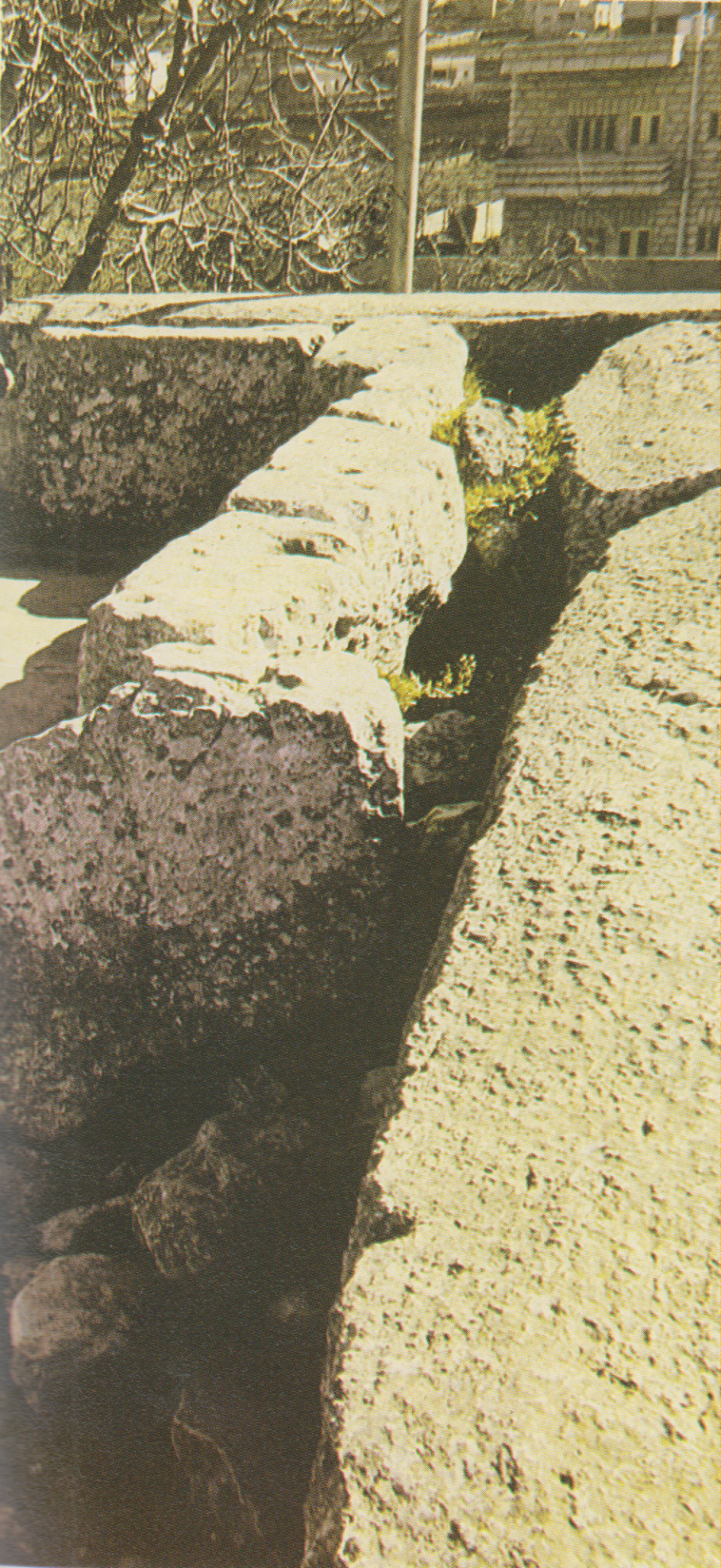 Mambre, resti erodiani